Emotional Intelligence: Bringing Heart into Testingl
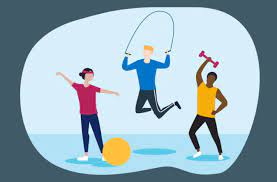 EXERCISE
Your experience of Emotional Intelligence

Think of your best ever boss, coworker, mentor, coach, teacher, etc
Write their name at the top of your paper and draw a line underneath.
Jane Doe

1.
2.
3.
4.
5
6.
Leave some space underneath
What is YOUR experience?
1.
2.
3.
4.
5
6.
Significantly less than others
Less than others
About typical
More than others
Significantly more than others
Demonstrates awareness of their mood and emotions
Makes others feel appreciated
Is open and honest about mistakes
Makes ethical decisions
Manages their emotions effectively in difficult situations
Recognizes others’ hard work and achievements
[Speaker Notes: Sum up the total number]
How did they make you feel?

Consider how you felt around this person. 

Underneath your ratings, write down the feelings and/or emotions that come to mind about this person.
Your experience of Emotional Intelligence

Think of your WORST ever boss, coworker, mentor, coach, teacher, etc
Write their name at the top of your paper and draw a line underneath.
Bob Backbreaker

1.
2.
3.
4.
5
6.
Leave some space underneath
What is YOUR experience?
1.
2.
3.
4.
5
6.
Significantly less than others
Less than others
About typical
More than others
Significantly more than others
Demonstrates awareness of their mood and emotions
Makes others feel appreciated
Is open and honest about mistakes
Makes ethical decisions
Manages their emotions effectively in difficult situations
Recognizes others’ hard work and achievements
[Speaker Notes: Sum up the total number]
How did they make you feel?

Consider how you felt around this person. 

Underneath your ratings, write down the feelings and/or emotions that come to mind about this person.
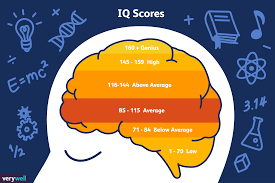 Best scores?
Worst scores?
Best feelings?
Worst feelings?
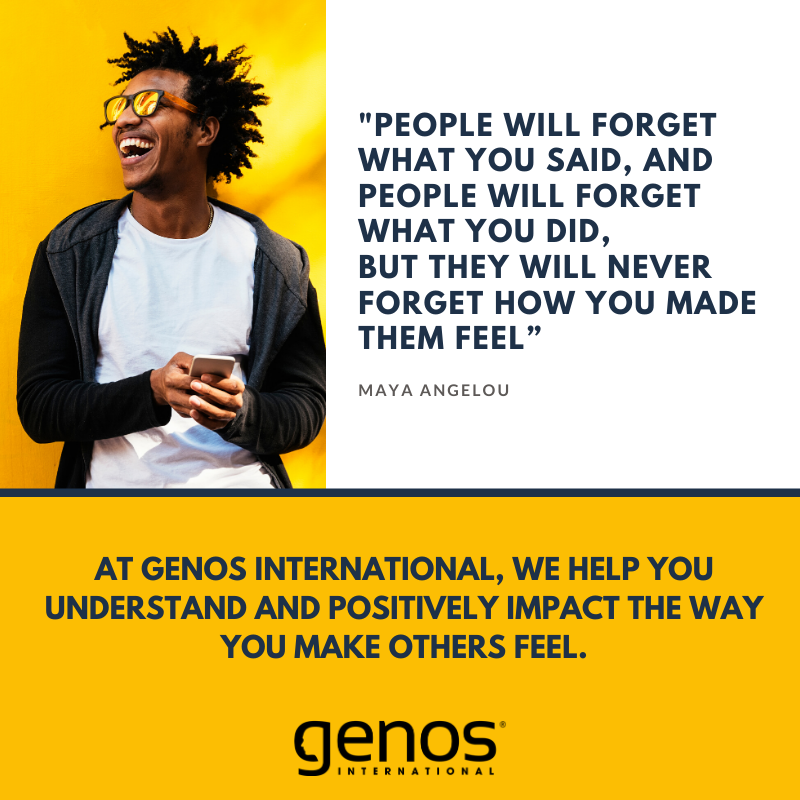 You just assessed this person’s demonstrated emotional intelligence.
The Science of Emotions
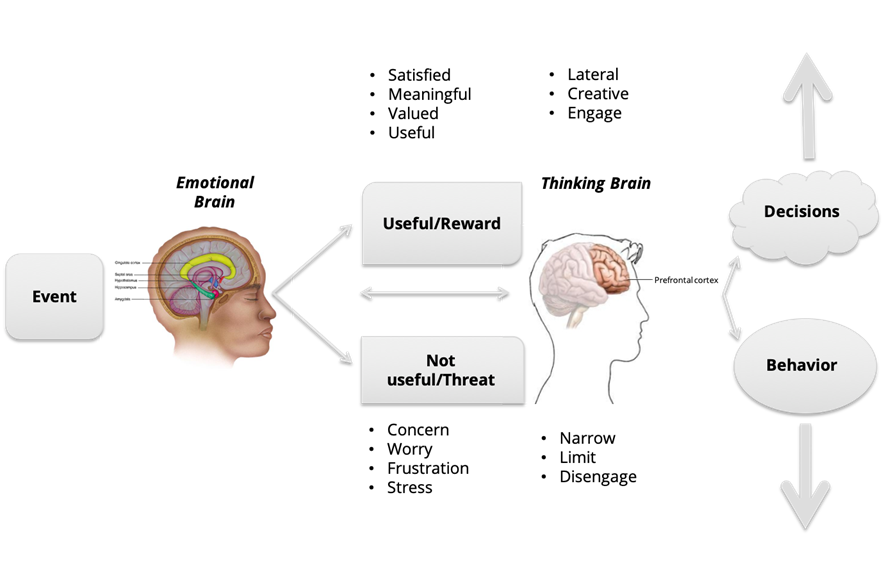 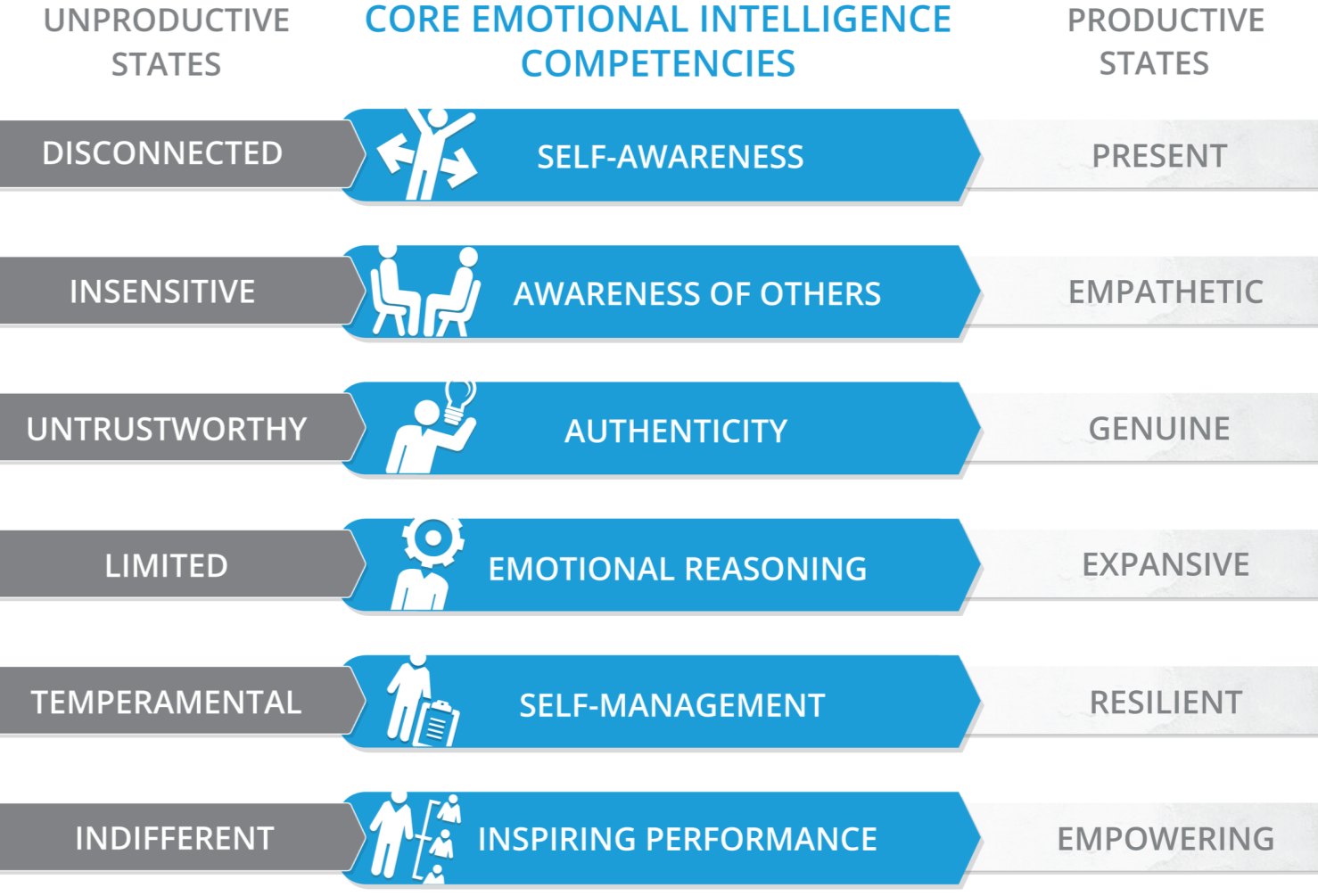 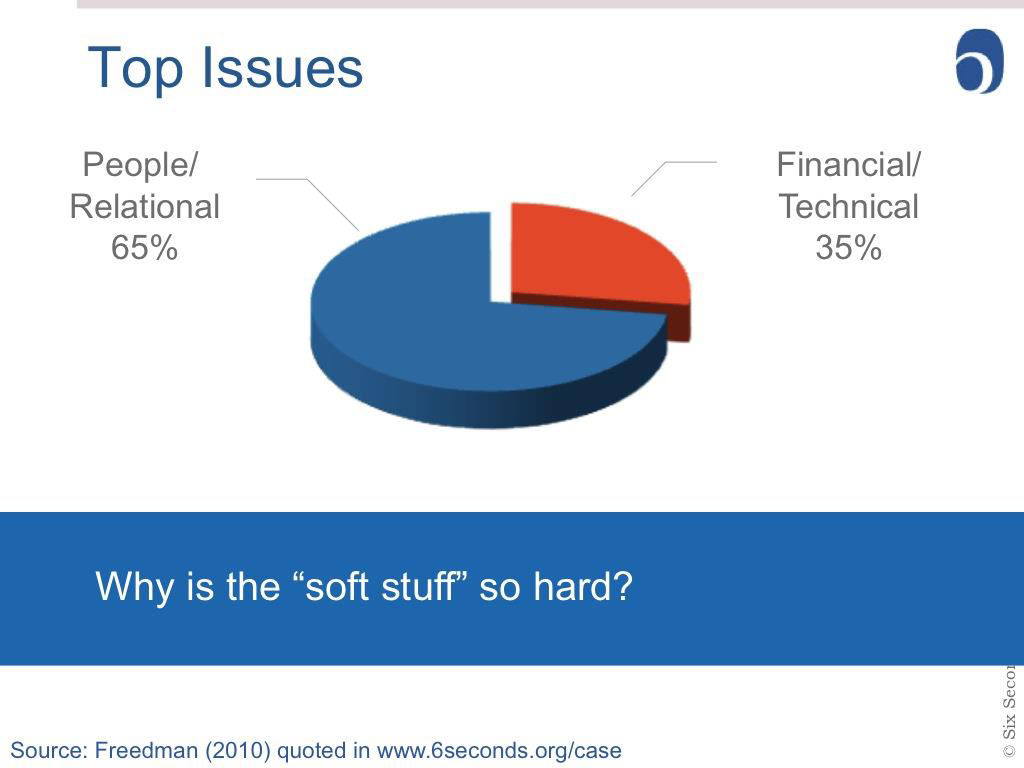 It’s not the code. It’s not the product. It’s not the bugs. It’s not the tests.

It’s people.
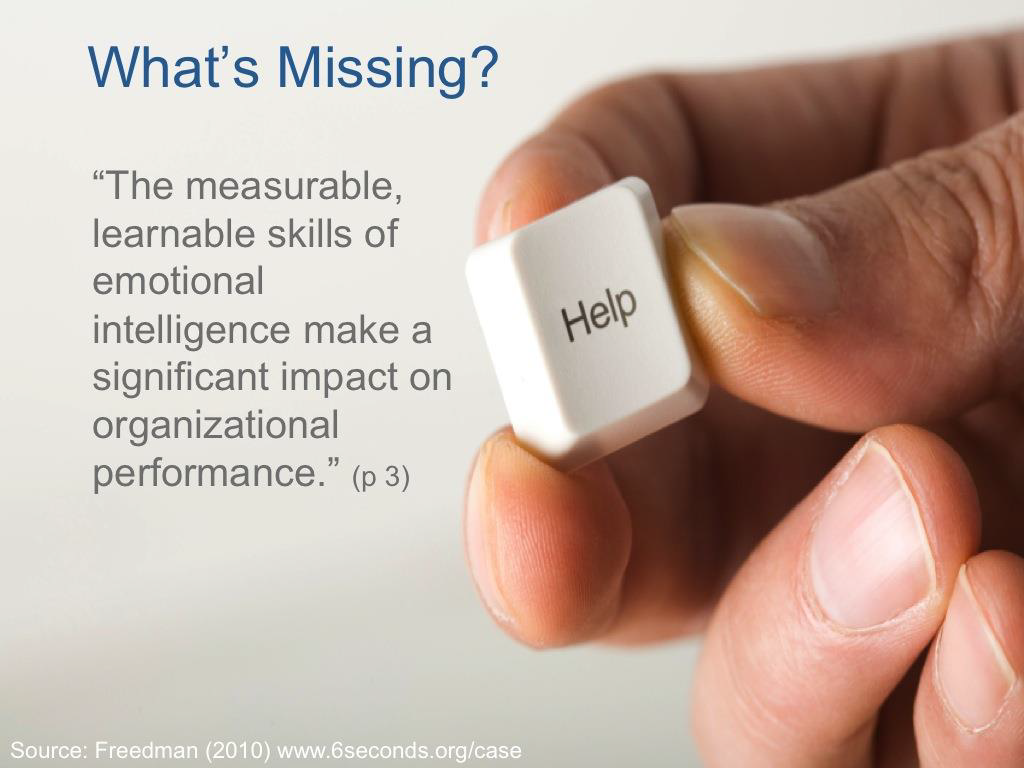 More than any technical skill, this is what you should be putting your personal development towards.
So what does all this have to do with QA, anyway?

Let’s deep dive to find out
Awareness of Others
Balances achieving results with others’ needs.
Notices when someone needs support and responds effectively.
CEO
CFO
Sales Director
Wendy Writer
Authenticity
Responds effectively when challenged.
Self-Management
Quickly adapts to new circumstances.
CEO
CFO
Sales Director
Vinny Viewer
Wendy Writer
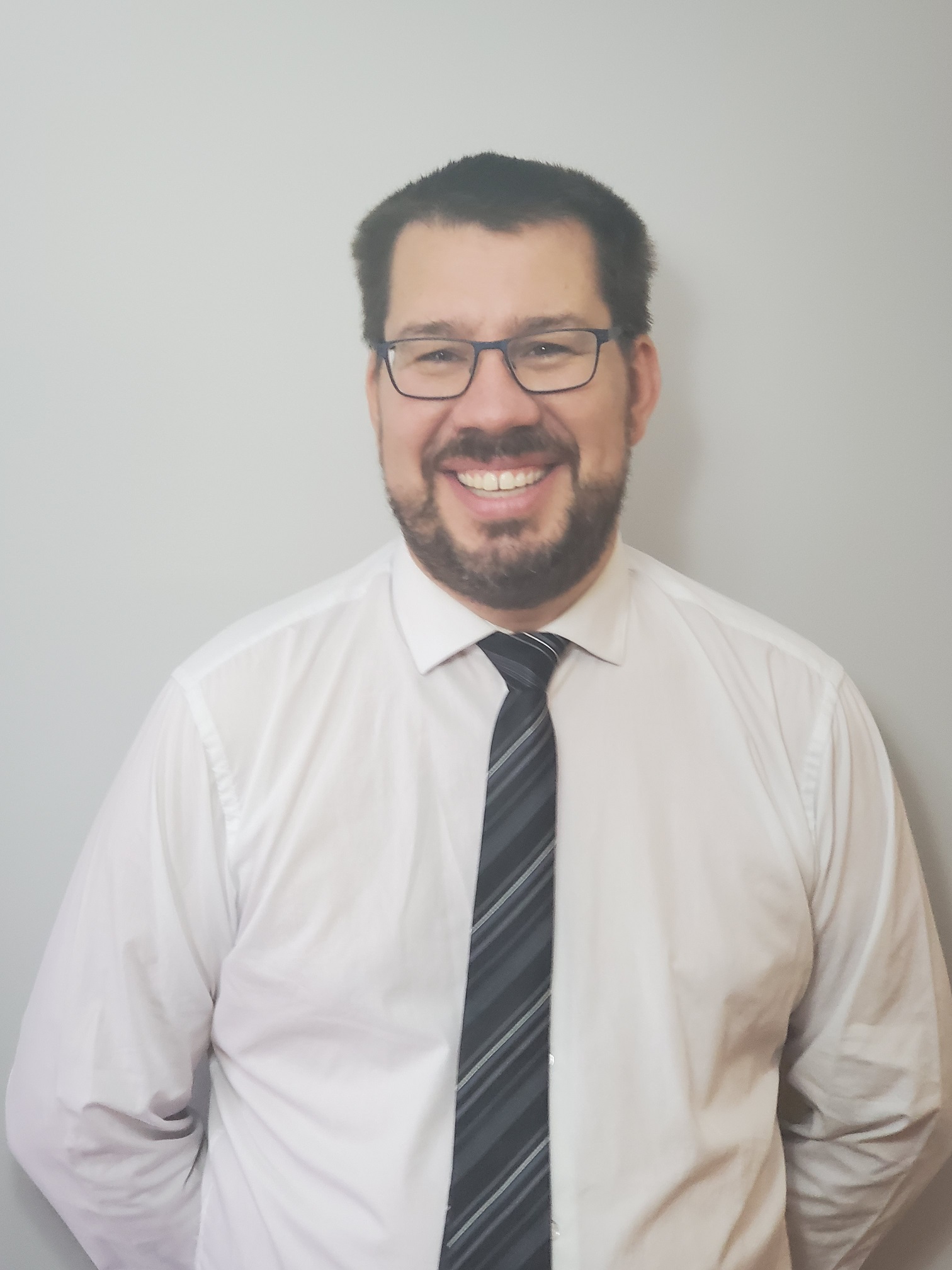 Executive and Team Coach
Mike Kaufman
/in/mkaufman811
@mkaufman811
mike@kaufman-consulting.ca
www.kaufman-consulting.ca
Thank you.